Welcome to Honours…
Honours Booklet

Second Reader

Expectations (6 credits); grade ranges

Advanced Major

Importance Communication with Supervisor(s)
KEY FALL DEADLINES:
Propose: October/Nov 2023

-Submit electronic copy (cweaving@ &smackenz) of proposal: NOVEMBER 17 before 5PM

-Submit REB before December break
FALL Seminar Schedule
September 13- Intro/Proposal (today)
September 20- HKIN Library Liaison Pres.
September 27-Melina Collins & REB info
October 4- Pursuing a Masters

**Honours Proposals Presentations
--we need to finalize a schedule
Proposal Presentation Tips
September 2023
Purpose
I argue in this paper that sexism was not only visible but appeared to be embraced at the most recent Winter Olympic Games in Vancouver. I refer to three examples and incidences from the Games that will help to illustrate the prominence of inequality that occurred during the Vancouver Games. More specifically, I argue that the root of the problem has to do with treating women athletes primarily as objects rather than subjects and full-fledged athletes. Sport should celebrate the human as body-subject; however, its historical exclusion of women reinforces the female as body-object.  By perpetuating this problematic dualistic approach, women athletes’ subjectivity and autonomy is significantly decreased or in some cases is non-existent.  An in-depth examination of the complexity of treating women Olympians as objects should help to divulge and breakdown some of the underpinnings surrounding sexism.
I. Introduction
	
This essay contains two sections that when combined demonstrate that the Olympic Games perpetuates sexism. More specifically, I will show that objectification is detrimental to women Olympians in not only a sexualized form, but also in consistently treating women athletes solely as bodies, or objects. It may appear as though I set out to accomplish too much in making this claim; however, an analysis of examples stemming solely from the recent Vancouver Olympic Games will show how the continued
Suggestions:
Avoid Serif Fonts… Use Sans Serif Fonts
@ least size: 32
Colour schemes (a la stop sign)
Bullet points come up separately
Include references (pg #--direct quotes)
Adhere to time guidelines (10 mins)
Can include pics., graphs, illustrations, etc.
PRACTICE! PRACTICE! PRACTICE!
Proposal presentations must include the following:
Title Slide: title, name, date
**outline/overview of presentation***
Introduction 
Literature Review (cannot include it all!!)
Purpose/thesis statement/hypothesis **
Methodology
Procedures/study design
Acknowledge advisor/second reader
Qualitative-theoretical Presentations
Delivery- reading style

N/A:  hypothesis/procedures/limits/delims

Describe methodology (philo, historical, sociological…etc.). See 397 HK
Quantitative Presentations
Minimal Lit Review
Detailed Methods 
More slides with less info/slide good
Pictures/Diagrams good
Be very clear on your statistics
Refer to HK 396 and Research Methods text
Provide example results
This is what my results would look like
Excel Default is not good
Subjects had a lower preferred squat depth after training
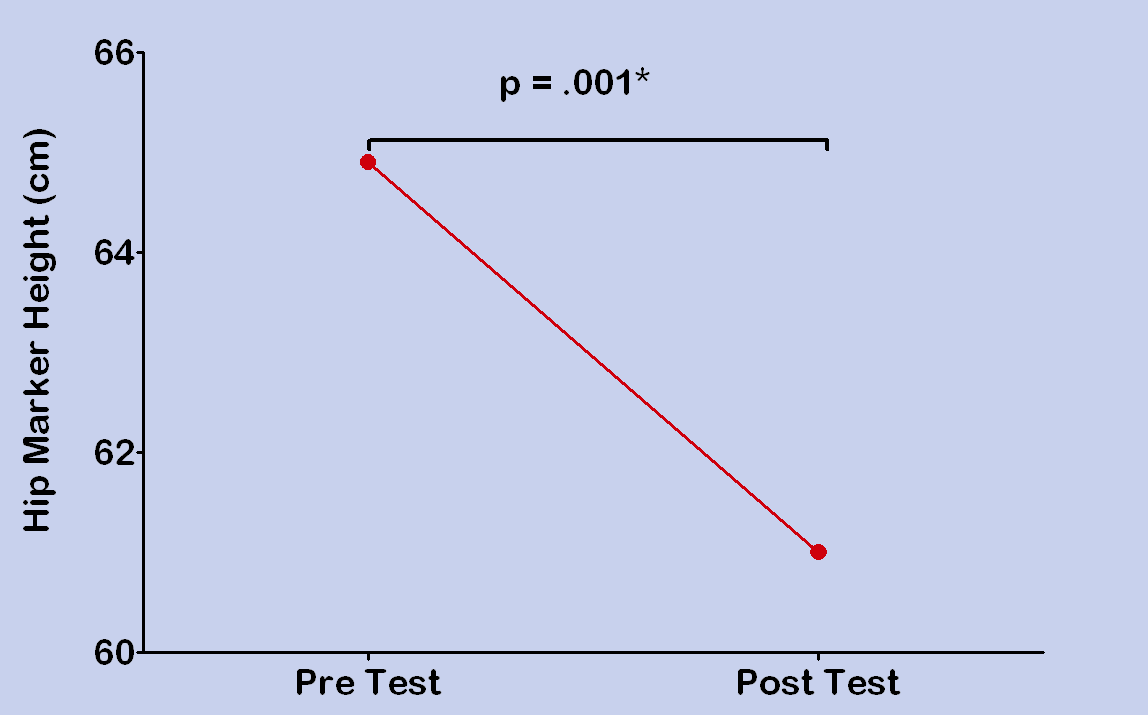 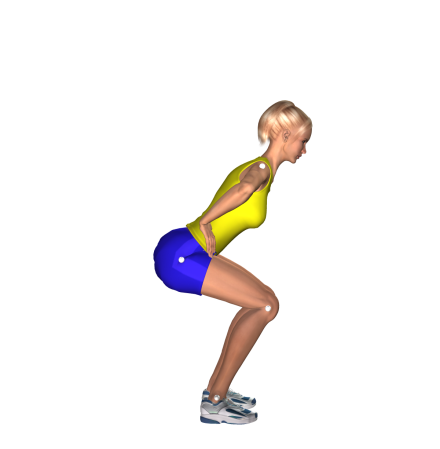 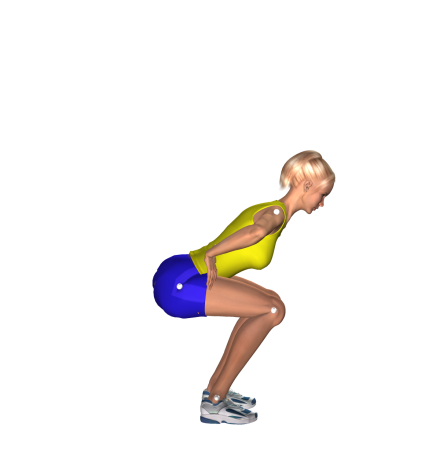 Tables with lots of info are BAD
Data CollectionCalibration Volume
One pole with 4 spherical markers
Moved to 10 precise calibration points 
Moved to 3 verification points
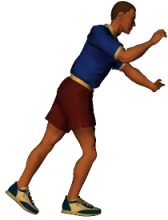 Y
z
x
13
Camera 2
Camera 1
Jam Results into 1 slide = Bad
Push-Off Time
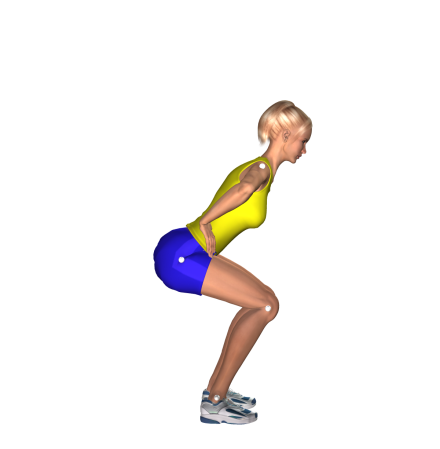 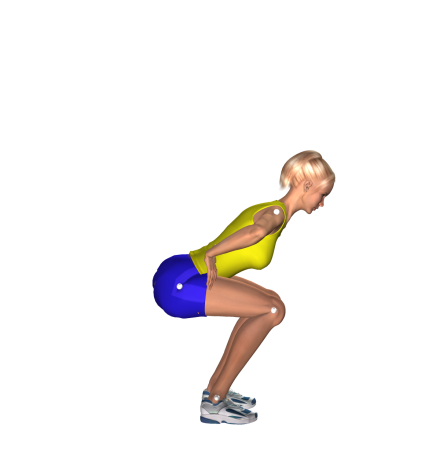 Peak Force
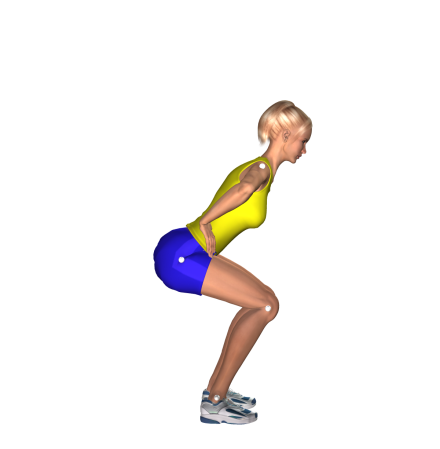 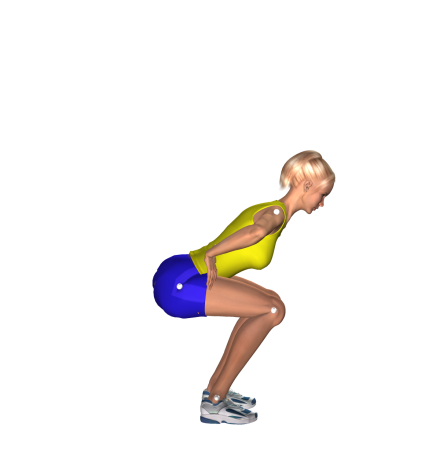 Average Force
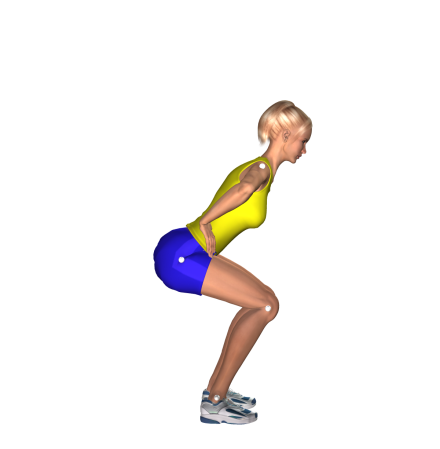 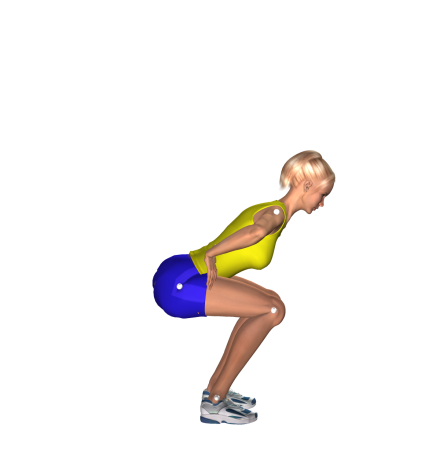 ???? Question Period ??????
Avoid reliance on advisor
Think before you speak
Make sure you understand the question before answer…ask for clarification
“thank you, I will consider that”
Do not take criticism personally
Feedback from Proposal Presentations
You will receive anonymous collection of comments from faculty.

Use feedback to improve your proposal and overall project
Written Proposal
DUE NOVEMBER 17 (by 5PM)
Via email: cweaving@stfx.ca & smackenz@stfx.ca
PDF
Advisor and Second Reader have provided feedback—feedback has been incorporated.
INCLUDE: title page, Intro, Lit Review, Purpose/Thesis Statement, Methodology, Limits/Delims (if applicable). Bibliography/Reference Page